An Interdisciplinary and Interprofessional Approach to Examining Organizational Professionalism in Healthcare Organizations
Presented by
Julie L. Agris, PhD, JD, LLM

Shepard Broad College of Law
Nova Southeastern University
Interprofessional Research Team
Julie Agris, PhD, JD, LLM
Shepard Broad College of Law, Nova Southeastern University
Sherril Gelmon, DrPH
OHSU-PSU School of Public Health
Matthew K. Wynia, MD
Center for Bioethics and Humanities, University of Colorado
Department of Internal Medicine, University of Colorado School of Medicine
Department of Health Systems Management and Policy, Colorado School of Public Health
Blair Buder, DPT
OHSU-PSU School of Public Health
Krista Emma, MBA
Office of Educational Effectiveness, Stony Brook University
Ahmed Alasmar
Center for Bioethics and Humanities, University of Colorado
Richard Frankel, PhD
Indiana University School of Medicine
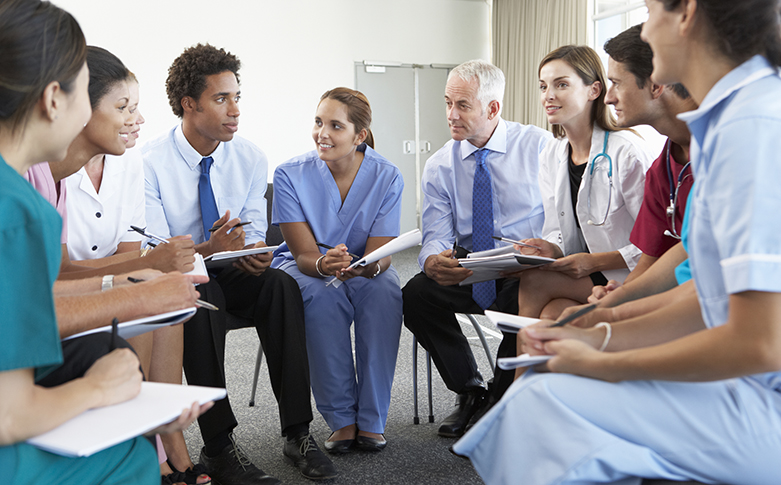 Interprofessional Advisory Board
Julie Agris, PhD, JD, LLM (Chair)
Shepard Broad College of Law, Nova Southeastern University
Barry E. Egener, MD
Asante Health
Dennis Novack, MD
Drexel University College of Medicine
Sherril Gelmon, DrPH
OHSU-PSU School of Public Health
Matthew K. Wynia, MD
University of Colorado School of Medicine and Colorado School of Public Health
William Nelson, PhD, MDiv
Geisel School of Medicine, Dartmouth College
Richard Frankel, PhD
Indiana University School of Medicine
Fred Hafferty, PhD
Mayo Clinic
Introduction
Current efforts to restore trust in medicine and public health

Physician Charter on Medical Professionalism (2005)

The Charter on Professionalism for Health Care Organizations (2017)
Interprofessional Charter Authors continue to pursue concept 
Interprofessional Advisory Board Forms 
Interdisciplinary Approach to Examining Organizational Professionalism Evolves 
Funding secured to conduct a pilot project

Funders
American Board of Internal Medicine Foundation
American Board of Family Medicine Foundation
The Foundation for Medical Excellence
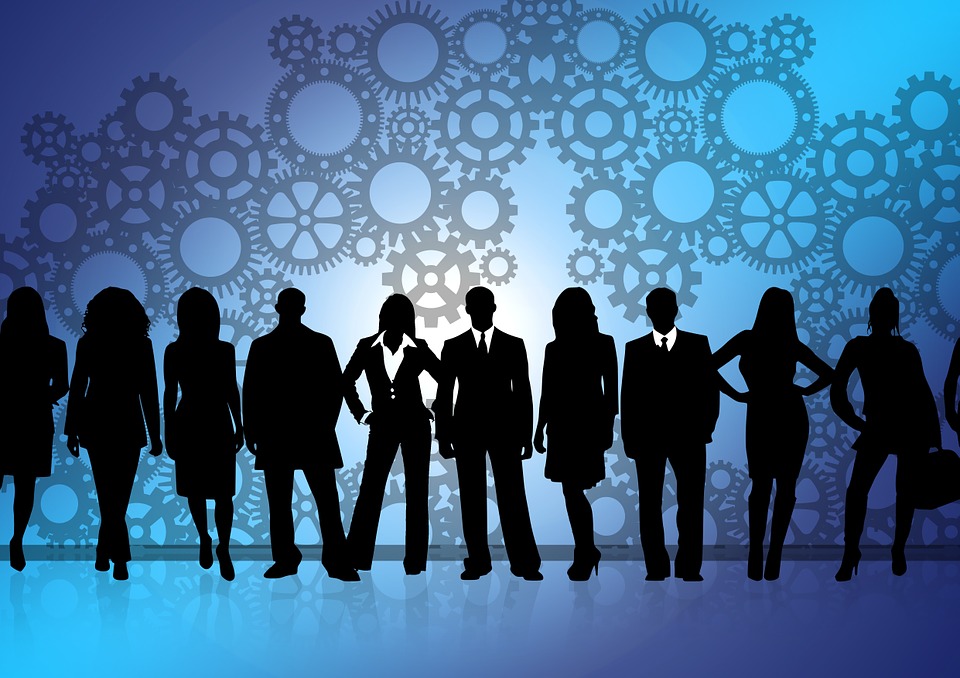 Organizational Professionalism
The Charter on Professionalism for Health Care Organizations (2017)
4 Domains
Patient Partnerships
Organizational Culture
Community Partnerships
Operations and Business Practices

Literature on OP most thoroughly developed from medical and medical education literature

A plethora of literature on professionalism in diverse professions and disciplines
Creates a natural opportunity for interprofessional and interdisciplinary considerations
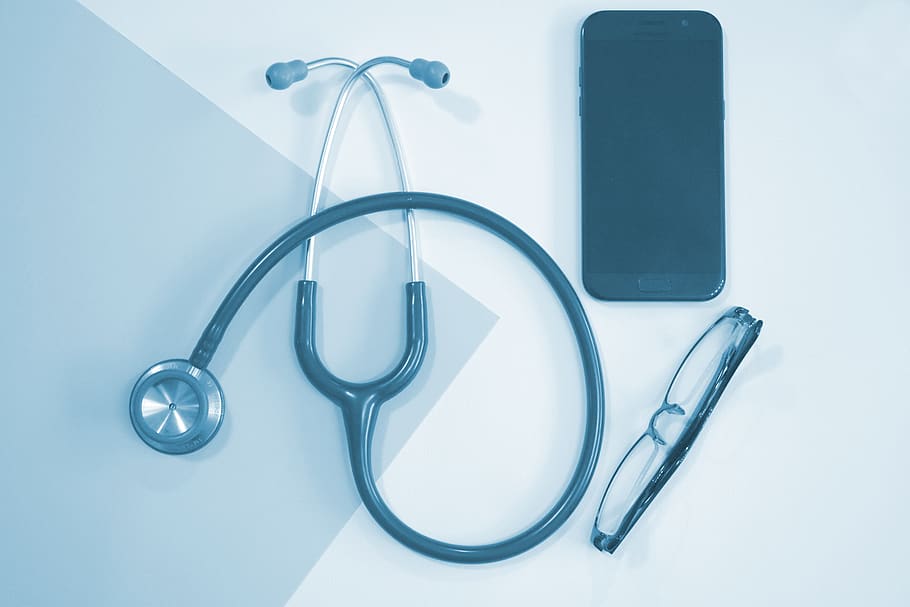 Interdisciplinary Perspectives Represented
Medicine
Varied Health Professions
Law
Bioethics
Business
Administration
Philosophers
Religion
Research
Methods
Semi-structured, key informant interviews
 
23 leaders from 8 healthcare organizations
Malcolm Baldrige National Quality Award
Baldrige-based state quality award programs

Interviews explored Organizational Professionalism (OP)
Conceptualization
Operationalization
Measurement
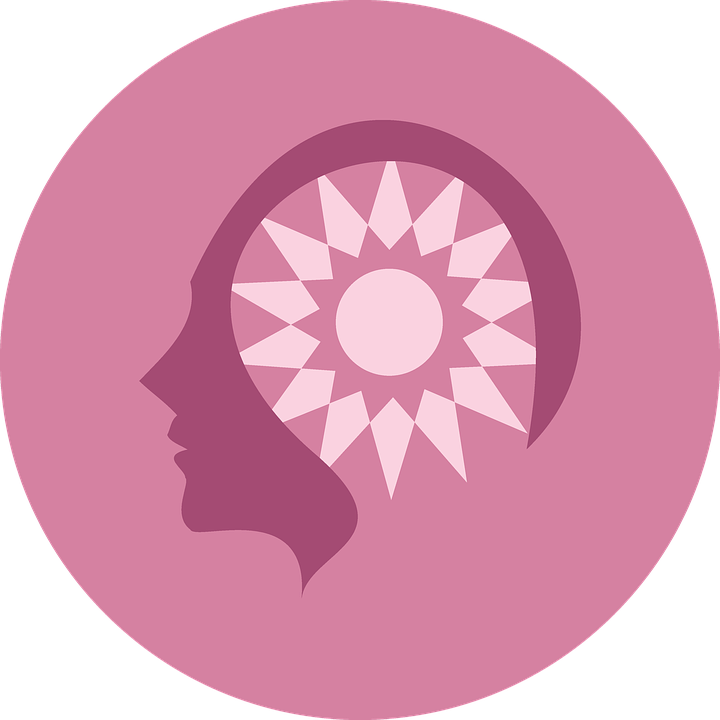 Principal Findings
Opportunities exist to better define OP

4 OP Charter Domains emerged

Additional themes also emerged

Identification of potential metrics emerged

Opportunities for an expanded study exist

Potential for practical application
Provide comprehensive guidance to healthcare leaders in their OP implementation pursuits
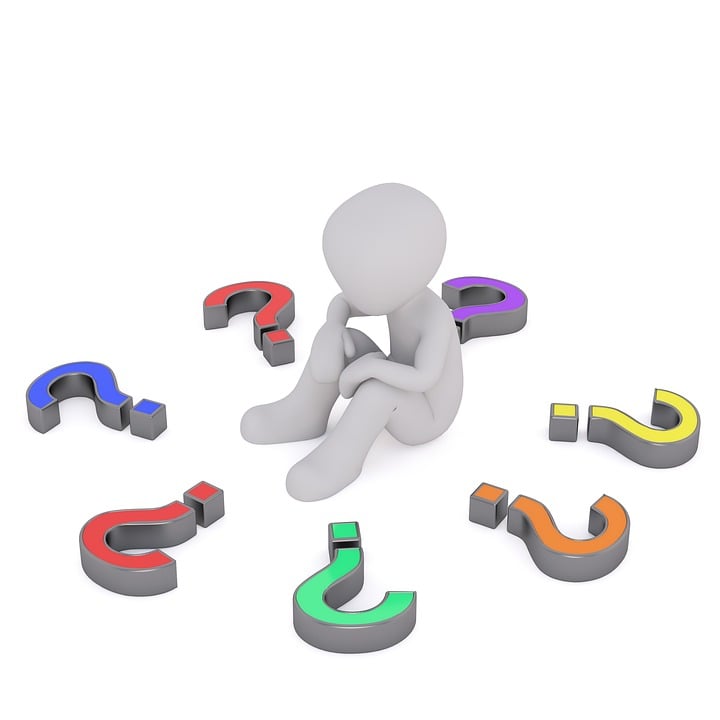 Conclusion
Current efforts to restore trust in medicine and public health

One approach is an examination of Organizational Professionalism (OP)

Benefits of an Interprofessional Approach in OP

Benefits of an Interdisciplinary Approach in OP

Potential for future collaboration 
Larger interprofessional and interdisciplinary study
Inform health leaders on OP 
Disseminate strategies for meaningful implementation
Support efforts to restore trust in medicine and public health
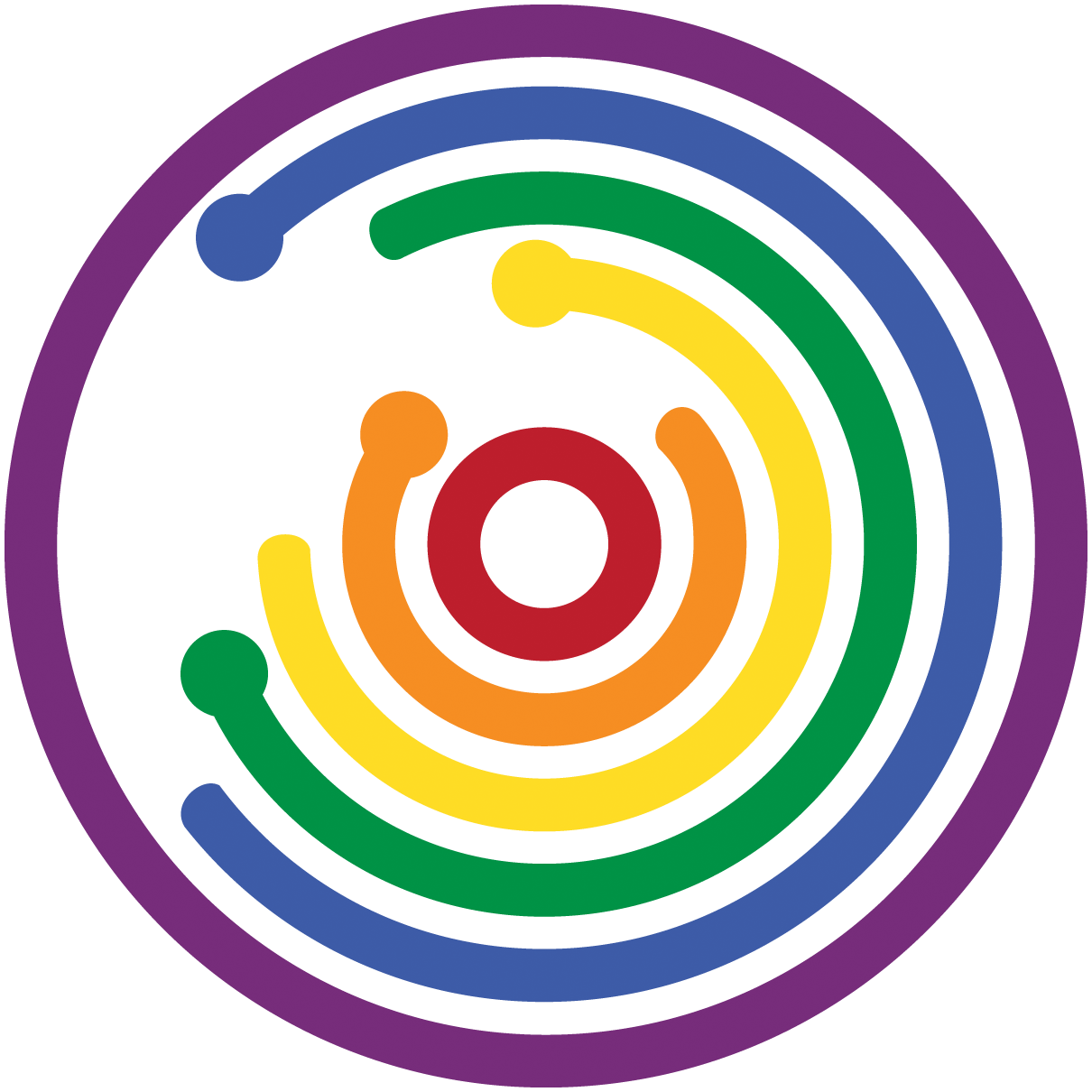